Indiana Clinical and Translational Sciences Institute
2023 Annual Meeting
Sex-Associated Differences in Cerebrospinal Fluid and Plasma Biomarkers in Early-Onset Alzheimer’s Disease
Sára Nemes
Medical Neuroscience PhD Student
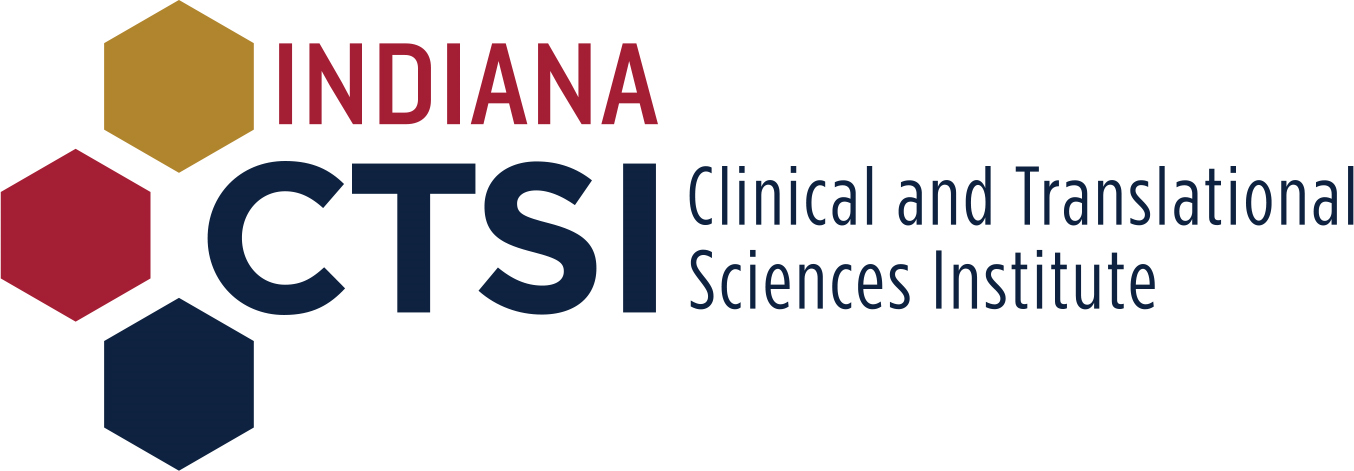 Findings
In Early-Onset Alzheimer’s Disease, <65, (EOAD), female sex is associated with higher levels in certain AD cerebrospinal fluid (CSF) & plasma biomarkers
Supports previous neuroimaging biomarker analyses showing greater pathology burden in females
We selected CSF & plasma biomarkers associated with AD pathology
Astrogliosis 
Neurodegeneration
Compared to males, EOAD females showed greater levels of plasma neurofilament light chain and glial fibrillary acidic protein
In CSF, EOAD females showed higher levels of neurogranin, tTau, pTau181, and visinin-like protein-1 
In a nested analysis, APOE-ε4, the strongest genetic risk factor for AD, status was not associated with differences in plasma or CSF biomarkers in either sex.
Methods
Pulling participant data from the Longitudinal Early-Onset Alzheimer’s Disease Study, we included:





Sex, age, education, APOE-ε4 carrier-status, and Mini Mental State Examination were assessed as demographic variables. 
Demographics and biomarker differences were analyzed using ANOVA. 
ANCOVAs were run to control for the effects of age and education on biomarkers.
Community Implications & Next Steps
In all research modalities, it is important to consider sex-differences in order to make research, diagnosis, and treatment of AD more equitable 

As AD diagnostic biomarkers & treatments emerge, understanding sex-based differences in CSF and plasma is imperative and topical
Sex-differences are present in identifying ideal candidates for treatments & tailoring treatment to patients 
Lecanemab is becoming available to the population

Further analyses, including examining the discordance between imaging and fluid biomarkers and the impact of sex are important and necessary to progress this research